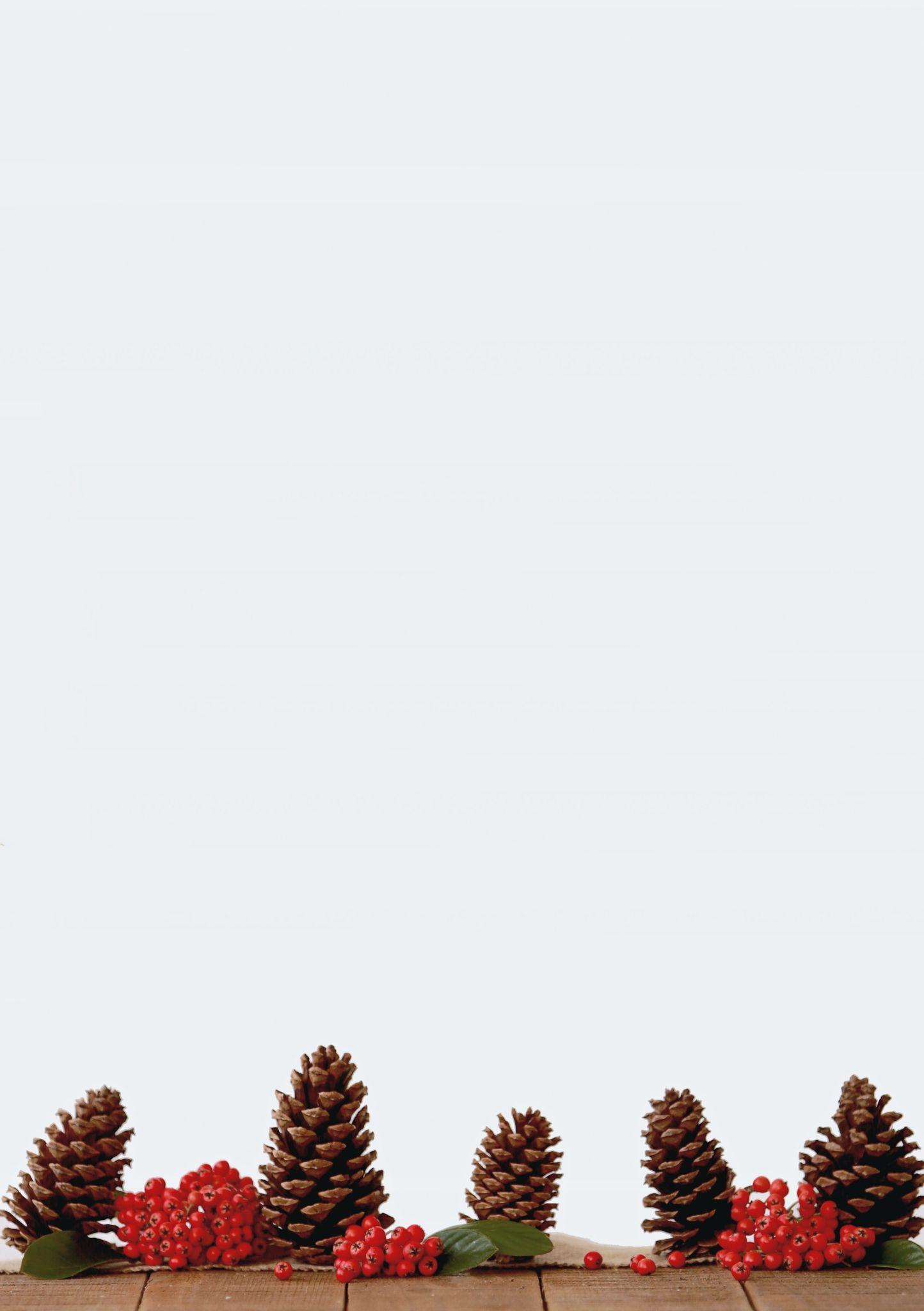 MERRY
Christmas
From the Brown Family
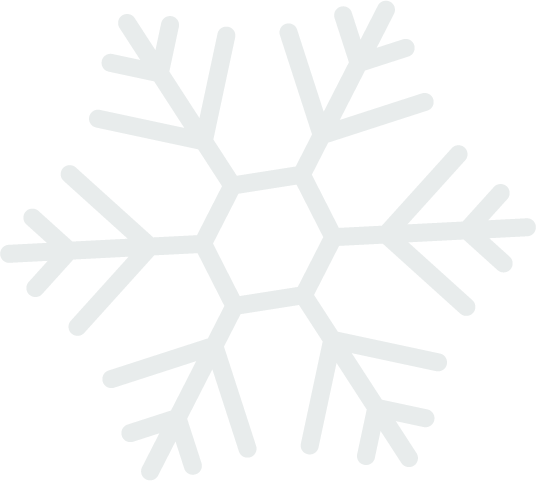 Dear friends and family
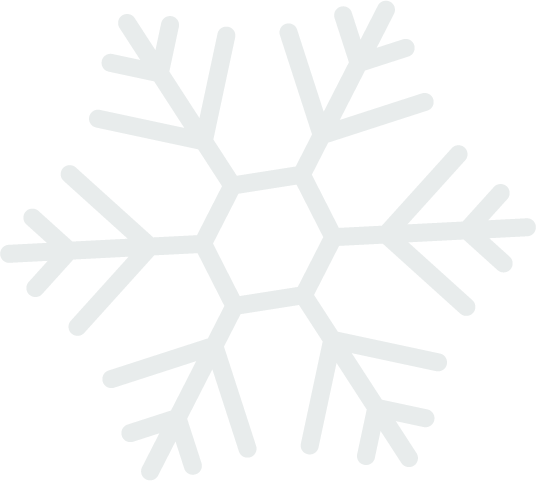 Nulla pulvinar libero neque, a suscipit velit rutrum sit amet. Vivamus hendrerit commodo purus, at varius arcu ullamcorper non. Maecenas maximus ultricies est, et mattis tortor suscipit quis. Etiam augue turpis, ultrices eu dictum nec, posuere vel ligula. Aenean sed pellentesque nunc. Nulla nec velit sem. Ut nisi nunc, tristique vel lobortis non, auctor sed ante. Donec enim ex, congue eu tempor vel, commodo vel sem. 

Aliquam turpis diam, vestibulum sit amet purus id, suscipit volutpat felis. Pellentesque at porta dui, blandit consectetur arcu. Nulla gravida ut dolor sed aliquam. Mauris ipsum urna, mattis at tortor ac, sollicitudin tincidunt quam. Sed justo tellus, consectetur ultricies arcu quis, rutrum porta risus. Aenean sit amet lacus erat. Ut nisl dolor, hendrerit in ultrices non, luctus mattis ipsum.
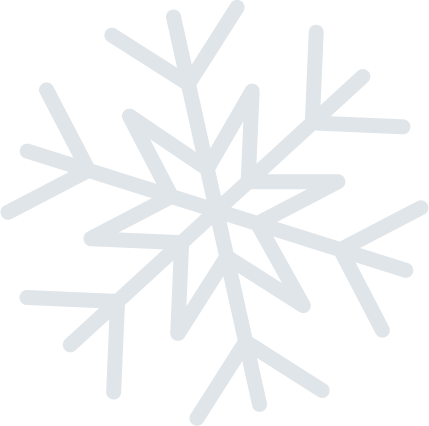 Best wishes
Simon & Nicole Brownie